图像&文本对抗样本
刘野
安全AI挑战赛
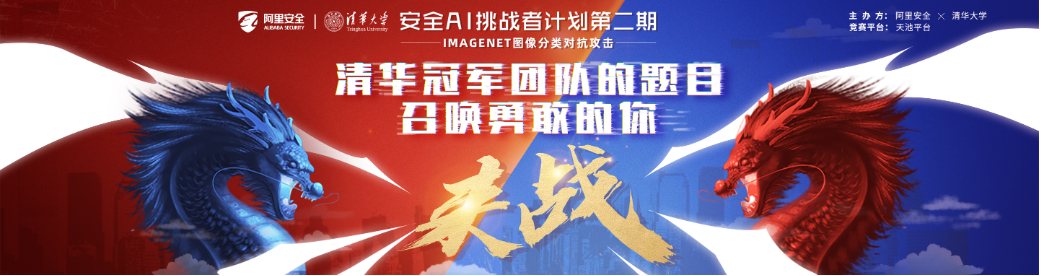 在32的无穷范数下。
在线下制造对抗样本。
对线上防御良好的模型进行攻击。
注：线上模型是未知的
策略
1.使用了CVPR2019的一篇文章[1]
2.改变搜索现有的空间
3.为了增加目标图像的纹理，直方图均衡化
4.为了减少原始图像的纹理，高斯滤波
5.为了增加目标图像的在原始图像中的改变量
    先裁剪到[50/255,200/255]，再压缩到[-50/255,50/255],再裁剪到[-32/255,32/255]
[1] Dong, Yinpeng, et al. “Evading Defenses to Transferable Adversarial Examples by Translation-Invariant Attacks.” Proceedings of the IEEE Conference on Computer Vision and Pattern Recognition, 2019, pp. 4312–4321.
对抗样本
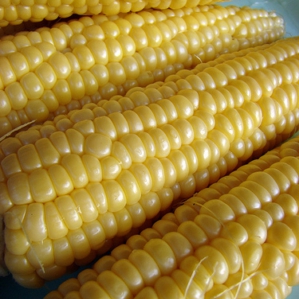 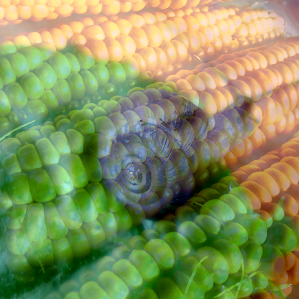 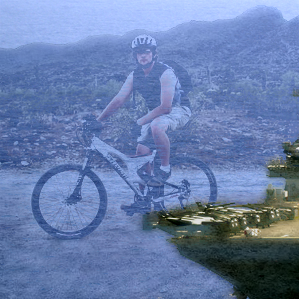 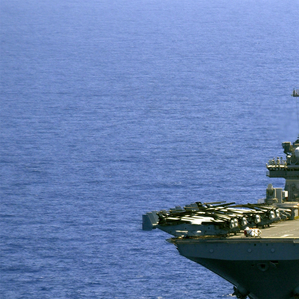 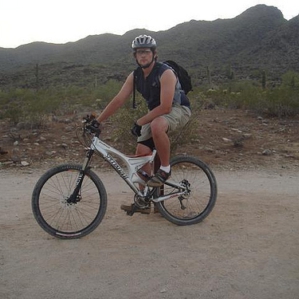 对抗样本
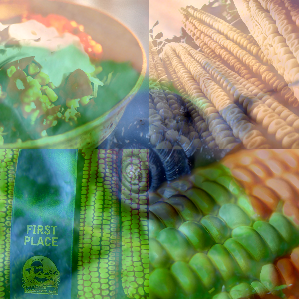 线上模型
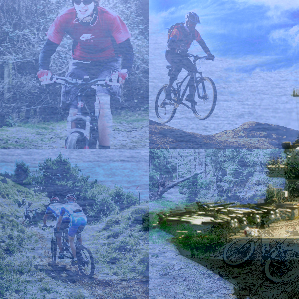 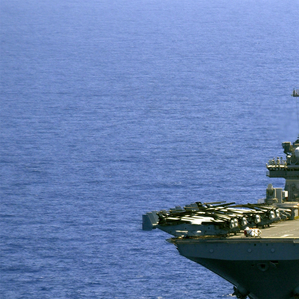 线下模型
问题
为什么玉米会比较清晰？

为什么有些图却不清晰呢？

这里面的规律是什么？

怎么利用这个先验更有效地构造对抗样本？
发现
[2] Geirhos, Robert, et al. “ImageNet-Trained CNNs Are Biased towards Texture; Increasing Shape Bias Improves Accuracy and Robustness.” ICLR 2019 : 7th International Conference on Learning Representations, 2019.
发现
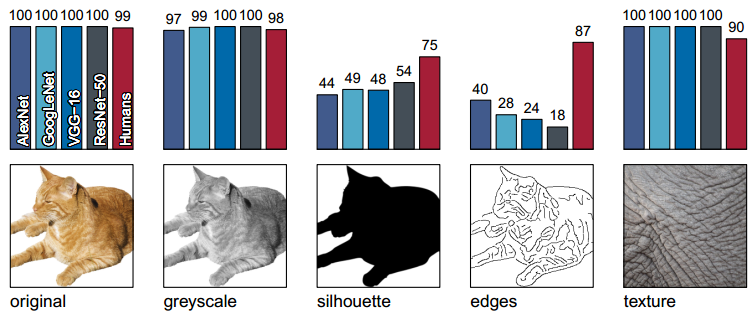 [2] Geirhos, Robert, et al. “ImageNet-Trained CNNs Are Biased towards Texture; Increasing Shape Bias Improves Accuracy and Robustness.” ICLR 2019 : 7th International Conference on Learning Representations, 2019.
RGB颜色空间
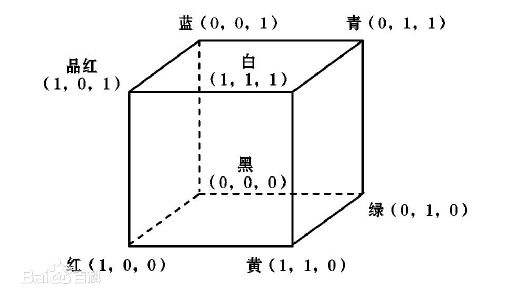 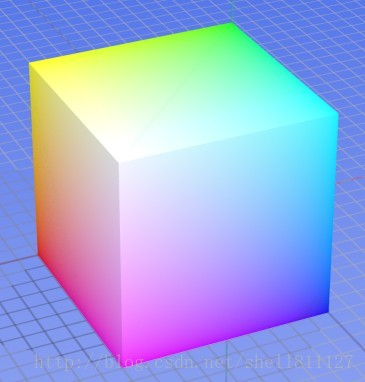 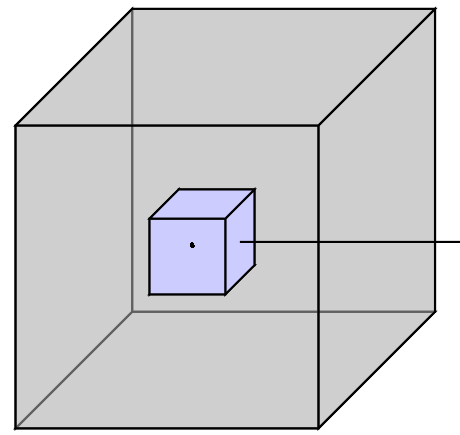 总结
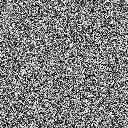 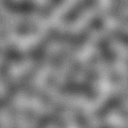 1.模型仍然是非常重要的

2.纹理确实比形状靠谱

3.低频噪声比高频噪声更好

4.为什么低频的比高频的更好呢？

5.怎么有效得构造低频噪声？
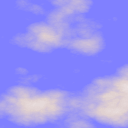 低频：纹理
高频：轮廓，边缘，形状
低频噪声和高频噪声
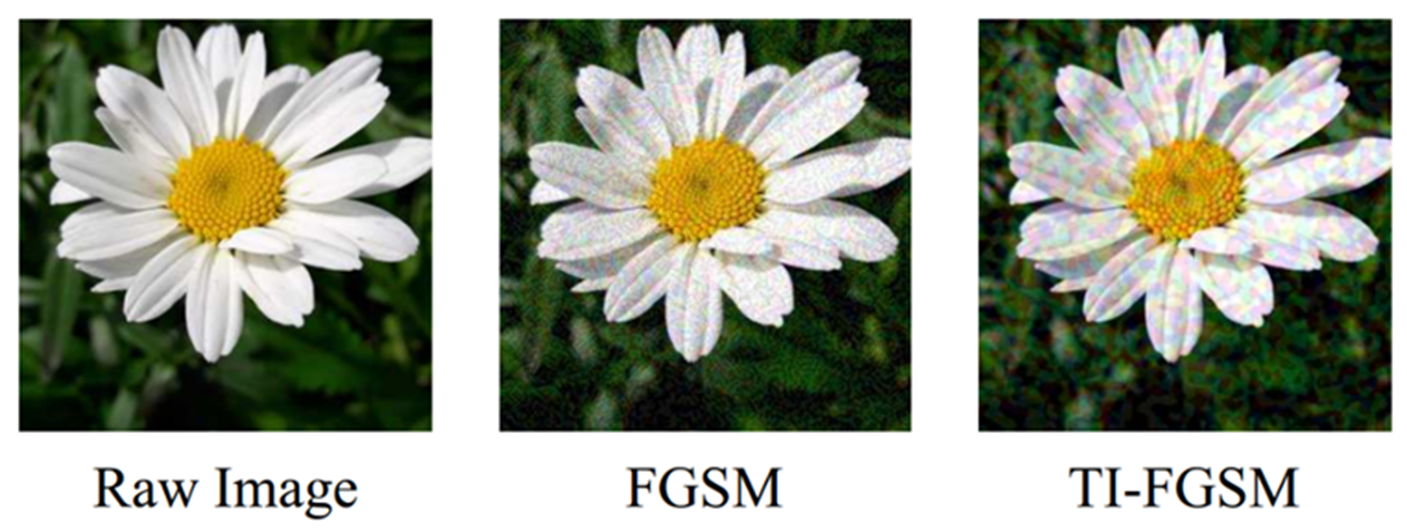 [1] Dong, Yinpeng, et al. “Evading Defenses to Transferable Adversarial Examples by Translation-Invariant Attacks.” Proceedings of the IEEE Conference on Computer Vision and Pattern Recognition, 2019, pp. 4312–4321.
[3] Brunner, Thomas, et al. “Guessing Smart: Biased Sampling for Efficient Black-Box Adversarial Attacks.” Proceedings of the IEEE International Conference on Computer Vision, 2018, pp. 4958–4966.
低频噪声和高频噪声
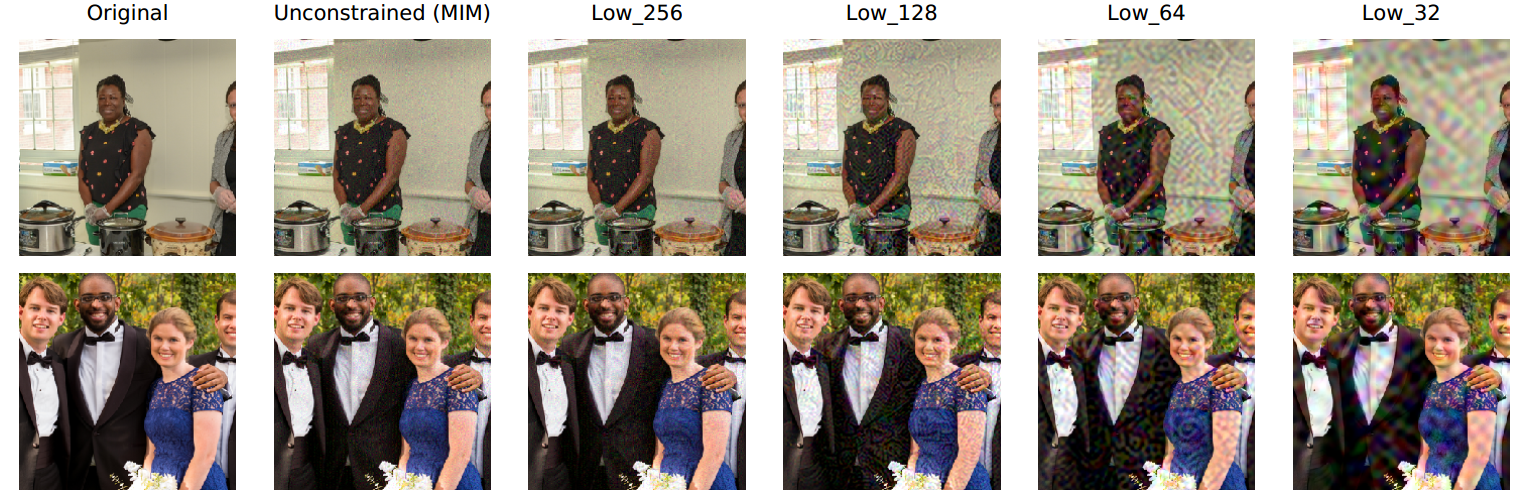 [4] Sharma, Yash, et al. “On the Effectiveness of Low Frequency Perturbations.” Proceedings of the Twenty-Eighth International Joint Conference on Artificial Intelligence, 2019, pp. 3389–3396.
低频噪声和高频噪声
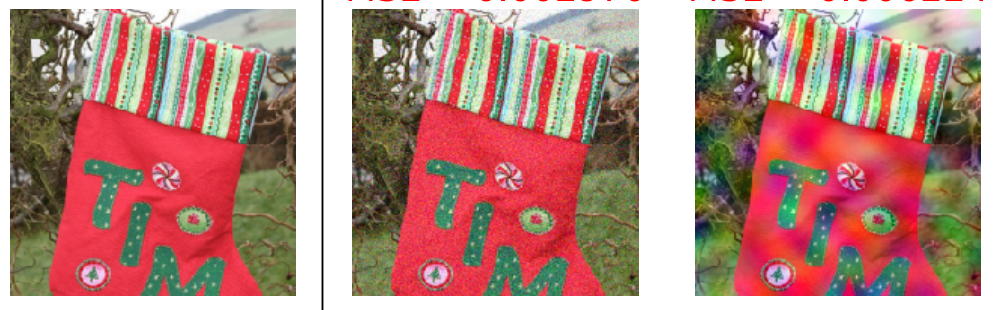 [5] Guo, Chuan, et al. “Low Frequency Adversarial Perturbation.” UAI, 2018, p. 411.
问题
怎么生成一个目标图像的纹理？

纹理和低频噪声之间的内在联系？

神经网络为什么偏向于纹理？

图像的低频噪声是怎么表示？

文本的低频噪声呢？是什么？怎么表示？有效吗？
文本对抗样本
在一个文本分类任务中，向原始文本中插入，删除，替换等操作，使得原始分类正确的文本分类错误。
文本&图像对抗样本的区别
文本对抗样本是离散的
文本对抗样本更加普遍，相对于图像对抗样本
文本中的对抗训练能提高文本准确率。
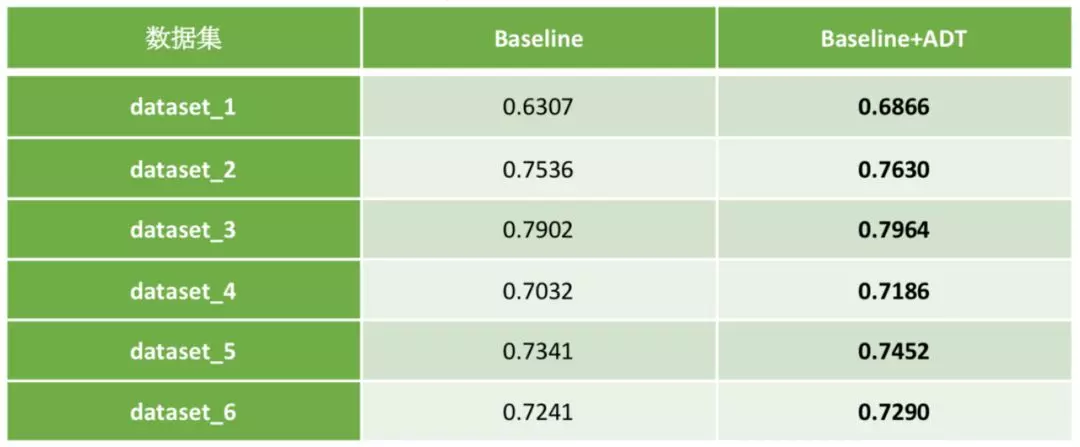 研究现状
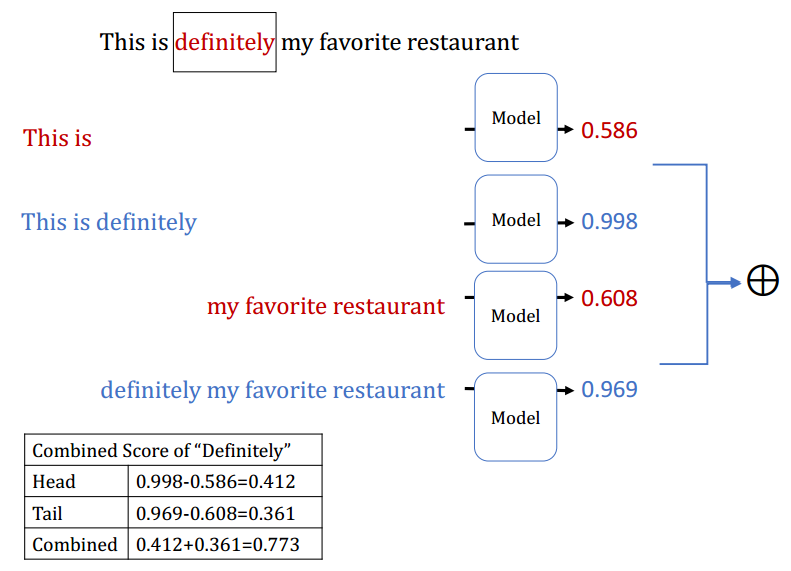 2018年Gao等[2]提出了DeepWordBug
目标：修改少，并分类错误

问题：怎么找到重要的词
使用词频？
使用mask遮住(unknown)
使用正向RNN的时间信息
使用负向RNN的时间信息
使用正负相结合的时间信息
[2] Gao, Ji, et al. “Black-Box Generation of Adversarial Text Sequences to Evade Deep Learning Classifiers.” 2018 IEEE Security and Privacy Workshops (SPW), 2018, pp. 50–56.
图像及其重要区域
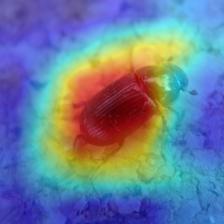 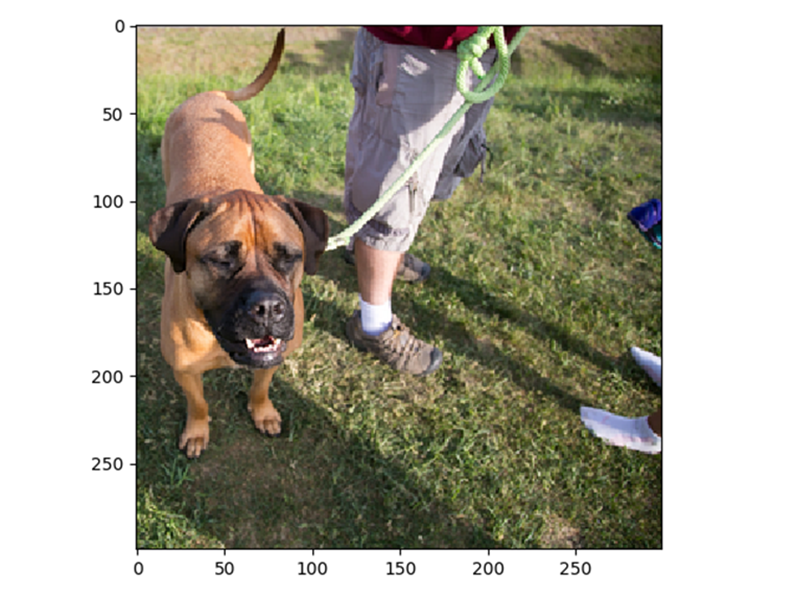 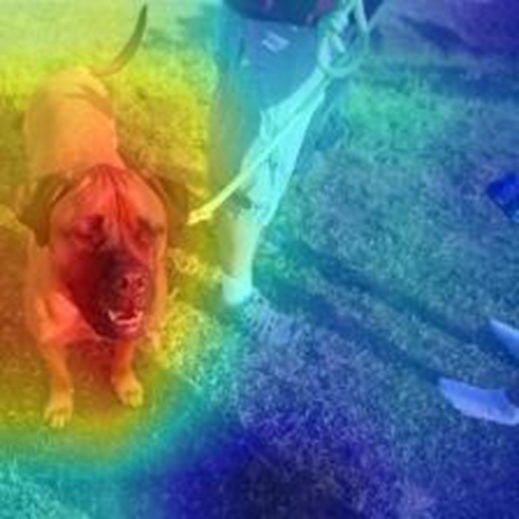 转换
导致结果：大部分是将修改的词变成了unknown
部分结果
思考
长的文本中，词是联合重要的？

我不认为她是一个好女孩。


方法的缺点
容易被自动拼写等检查出来
不能保证语法的正确性
研究现状
2019年，zang等[3]提出了使用基于义素的词替换方式。
基本思想：构建一个词的对抗样本集，从词的对抗样本集中寻找最好的词并替换
目标：能较好地保留语义，并分类错误

义位：词的每个意义
义素：构成义位的最小意义单位
哥哥 [+直系亲属][+同胞关系][+年长][+男性]姐姐 [+直系亲属][+同胞关系][+年长][-男性]弟弟 [+直系亲属][+同胞关系][-年长][+男性]妹妹 [+直系亲属][+同胞关系][-年长][- 男性]
[3] Zang, Yuan, et al. “Textual Adversarial Attack as Combinatorial Optimization.” ArXiv: Computation and Language, 2019.
文本对抗样本总结
文本对抗样本研究很少

还有很多可以挖掘的
谢  谢